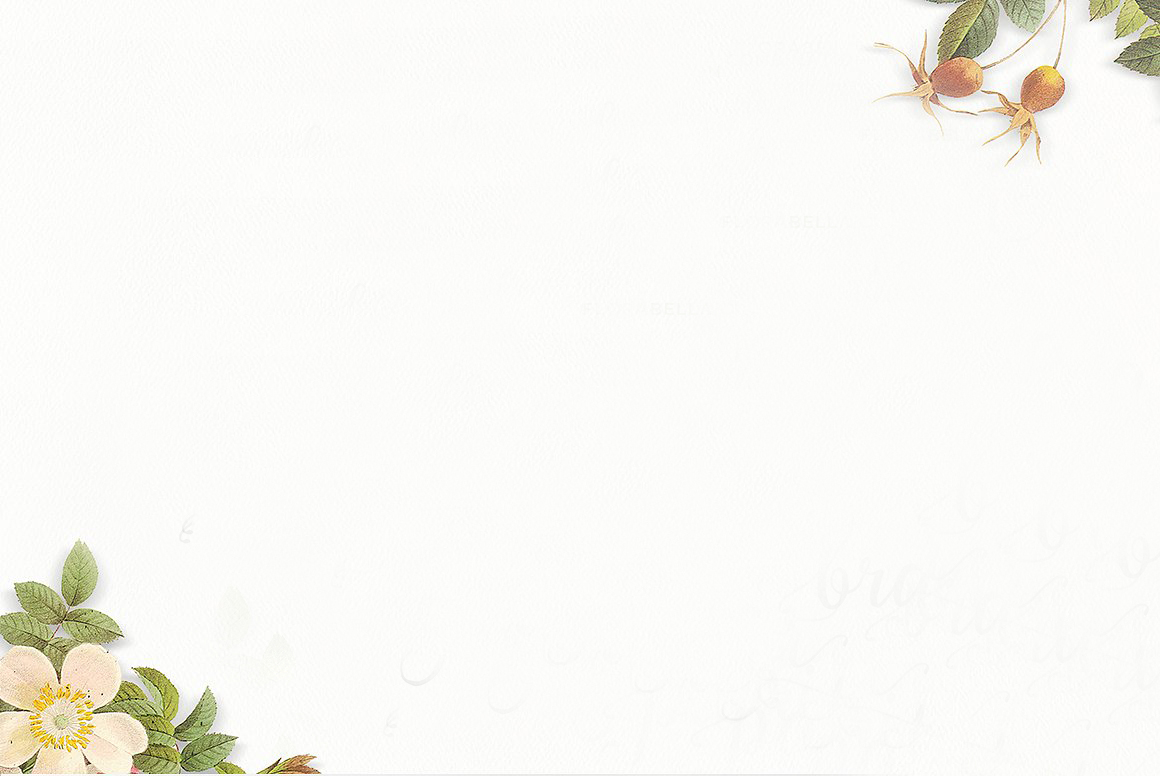 ỦY BAN NHÂN DÂN QUẬN 7
TRƯỜNG MẦM NON TÂN QUY
                                                                Quận 7, ngày 5 tháng 5 năm 2025
TRUYỀN THÔNG - GDSK
PHÒNG, CHỐNG VỆ SINH 
AN TOÀN THỰC PHẨM NGÀY NẮNG NÓNG

Mục tiêu: Tìm hiểu ATTP và hưởng ứng phòng , chống ngộ độc thực phẩm và cách chọn thực phẩm an toàn , để hướng đến mục tiêu là nâng cao vai trò và trách nhiệm của Cán bộ - giáo viên –nhân viên trong nhà trường.
THỰC HIỆN CÔNG VĂN CHỈ ĐẠO VỀ ĐẢM BẢO AN TOÀN THỰC PHẨM TRONG NHÀ TRƯỜNG
Căn cứ Thông tư Liên tịch số 08/2008/TTLT-BYT –BGDĐT ngày 08 tháng 7 năm 2008 của Bộ Y tế - Bộ Giáo dục và Đào tạo về việc "Hướng dẫn công tác bảo đảm vệ sinh an toàn thực phẩm trong các cơ sở giáo dục”;
     Căn cứ Luật số: 55/2010/QH12 ngày 17/06/2010 về việc Căn cứ Hiến pháp nước Cộng hòa xã hội chủ nghĩa Việt Nam năm 1992 đã được sửa đổi, bổ sung một số điều theo Nghị quyết số 51/2001/QH10;Quốc hội ban hành Luật an toàn thực phẩm;
     Căn cứ Nghị định số 115/2018/NĐ-CP ngày 04/9/2018 của Chính phủ về Quy định xử phạt vi phạm hành chính về an toàn thực phẩm;
     Căn cứ Nghị định số 155/2018/NĐ-CP ngày 12/11/2018 của Chính phủ về sửa đổi bổ sung một số quy định liên quan chi tiết thi hành một số điều của Luật an toàn thực phẩm; 
      Căn cứ Nghị định chính phủ số 124/2021/NĐ.CP Hà Nội, ngày 28 tháng 12 năm 2021 về nghị định sửa đổi, bổ sung một số điều của nghị định số 115/2018/nđ-cp ngày 04 tháng 9 năm 2018 của chính phủ quy định xử phạt vi phạm hành chính về an toàn thực phẩm và nghị định số 117/2020/nđ-cp ngày 28 tháng 9 năm 2020 của chính phủ quy định xử phạt vi phạm hành chính trong lĩnh vực y tế;
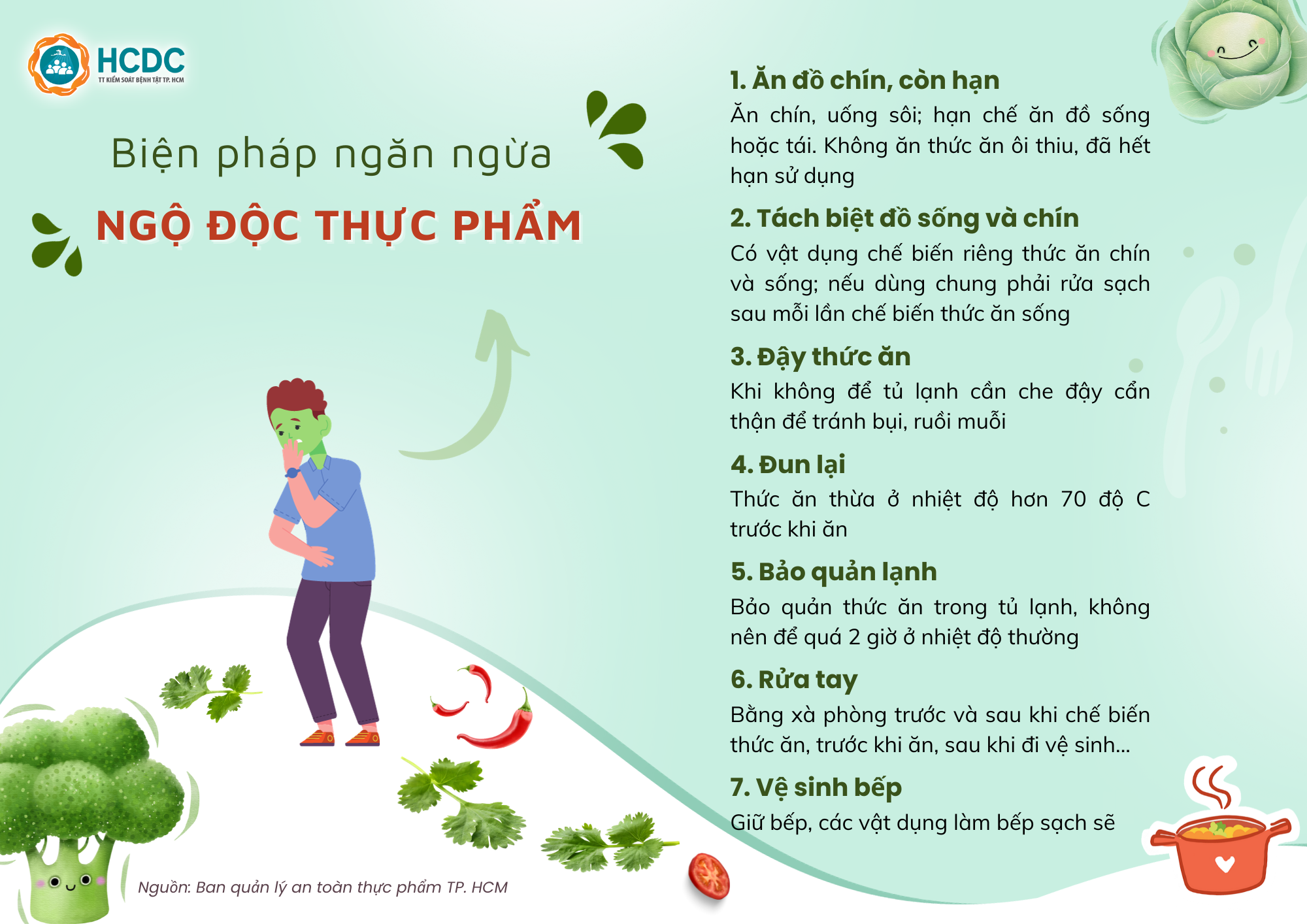 LƯỢNG GIÁ ATTP (trực tiếp)
Câu 1: Nguyên nhân gây gây ngộ độc thực phẩm?

Câu 2: Cách nhận biết khi một người bị ngộ độc thức ăn?

   Câu 3: Cách sơ cứu khi bị ngộ độc thực phẩm?

CẢM ƠN QUÝ THẦY CÔ
TRẢ LỜI LƯỢNG GIÁ
Câu 1: Nguyên nhân gây gây ngộ độc thực phẩm?
Trả lời:
 - Ngộ độc thực phẩm do ký sinh trùng
- Ngộ độc thực phẩm do thức ăn bị biến chất, ôi thiu
 - Ngộ độc thực phẩm do nhiễm các chất hóa học
TRẢ LỜI LƯỢNG GIÁ
Câu 2: Cách nhận biết khi một người bị ngộ độc thức ăn?
Trả lời: 
Sau khi ăn hay uống một thực phẩm bị nhiễm độc (sau vài phút, vài giờ, thậm chí có thể sau một ngày), người bệnh đột ngột có những triệu chứng: buồn nôn và nôn ngay, có khi nôn cả ra máu, đau bụng, đi ngoài nhiều lần (phân nước, có thể lẫn máu), có thể không sốt hoặc sốt cao trên 380C.
Câu 3: Cách sơ cứu khi bị ngộ độc thực phẩm?
Trả lời: 
- Gây nôn (kích thích cho trẻ nôn ra hêt thức ăn)
- Bù nước cho người bệnh bằng dung dịch oresol được pha theo chỉ dẫn.
- Cần đưa đến ngay các cơ sở y tế gần nhất để được chẩn đoán chính xác nguyên nhân và có hướng điều trị kịp thời..